适用于述职报告 个人简介 工作总结 会议报告等
简约创意工作汇报
The user can demonstrate on a projector or computer or print the it into a film to be used in a wider field
汇报人：xiazaii
部门：设计部
前期工作亮点
主要做法经验
当前形式分析
下步工作重点
print the presentation and make it into a wider field
print the presentation and make it into a wider field
print the presentation and make it into a wider field
print the presentation and make it into a wider field
1
2
3
4
CONTENT
第一部分
前期工作亮点
The user can demonstrate on a projector or computer or print the it into a film to be used in a wider field
前期工作亮点
print the presentation and make it into a film to be used in a wider field
1
2
标题文字添加
标题文字添加
标题文字添加
标题文字添加
用户可以在投影仪或者计算机上进行演示也可以将演示文稿出来
用户可以在投影仪或者计算机上进行演示也可以将演示文稿出来
用户可以在投影仪或者计算机上进行演示也可以将演示文稿出来
用户可以在投影仪或者计算机上进行演示也可以将演示文稿出来
3
4
前期工作亮点
print the presentation and make it into a film to be used in a wider field
01
01
01
文字添加此处
文字添加此处
文字添加此处
用户可以在投影仪或者计算机上进行演示也可以将演示文稿
用户可以在投影仪或者计算机上进行演示也可以将演示文稿
用户可以在投影仪或者计算机上进行演示也可以将演示文稿
02
02
02
用户可以在投影仪或者计算机上进行演示也可以将演示文稿
用户可以在投影仪或者计算机上进行演示也可以将演示文稿
用户可以在投影仪或者计算机上进行演示也可以将演示文稿
前期工作亮点
print the presentation and make it into a film to be used in a wider field
标题文字添加
标题文字添加
标题文字添加
标题文字添加
用户可以在投影仪或者计算机上可以将演示文稿打印出来制作成胶片以便应用到更广泛的领域中
用户可以在投影仪或者计算机上可以将演示文稿打印出来制作成胶片以便应用到更广泛的领域中
用户可以在投影仪或者计算机上可以将演示文稿打印出来制作成胶片以便应用到更广泛的领域中
用户可以在投影仪或者计算机上可以将演示文稿打印出来制作成胶片以便应用到更广泛的领域中
前期工作亮点
print the presentation and make it into a film to be used in a wider field
标题文字添加
标题文字添加
用户可以在投影仪或者计算机上进行演示也可以将演示文稿打印出来制作成胶片以便应用到更广泛的领域中
用户可以在投影仪或者计算机上进行演示也可以将演示文稿打印出来制作成胶片以便应用到更广泛的领域中
前期工作亮点
print the presentation and make it into a film to be used in a wider field
标题文字添加
用户可以在投影仪或者计算机上可以将演示文稿打印出来制作成胶片以便应用到更广泛的领域中
用户可以在投影仪或者计算机上可以将演示文稿打印出来制作成胶片以便应用到更广泛的领域中
用户可以在投影仪或者计算机上可以将演示文稿打印出来制作成胶片以便应用到更广泛的领域中用户可以在投影仪或者计算机上可以将演示文稿打印出来制作成胶片以便应用到更广泛的领域中
用户可以在投影仪或者计算机上可以将演示文稿打印出来制作成胶片以便应用到更广泛的领域中
第二部分
主要做法经验
The user can demonstrate on a projector or computer or print the it into a film to be used in a wider field
主要做法经验
print the presentation and make it into a film to be used in a wider field
文字添加
文字添加
文字添加
文字添加
用户可以在投影仪或者计算机上进行演示也可以将演示文稿打印出来制作成胶片用户可以在投影仪
用户可以在投影仪或者计算机上进行演示也可以将演示文稿打印出来制作成胶片用户可以在投影仪
用户可以在投影仪或者计算机上进行演示也可以将演示文稿打印出来制作成胶片用户可以在投影仪
用户可以在投影仪或者计算机上进行演示也可以将演示文稿打印出来制作成胶片用户可以在投影仪
主要做法经验
print the presentation and make it into a film to be used in a wider field
文字添加
文字添加
文字添加
文字添加
文字添加
文字添加
用户可以在投影仪或者计算机上进行演示也可以将演示文稿打印出来制作成
用户可以在投影仪或者计算机上进行演示也可以将演示文稿打印出来制作成
用户可以在投影仪或者计算机上进行演示也可以将演示文稿打印出来制作成
用户可以在投影仪或者计算机上进行演示也可以将演示文稿打印出来制作成
用户可以在投影仪或者计算机上进行演示也可以将演示文稿打印出来制作成
用户可以在投影仪或者计算机上进行演示也可以将演示文稿打印出来制作成
主要做法经验
print the presentation and make it into a film to be used in a wider field
标题文字添加
标题文字添加
标题文字添加
标题文字添加
标题文字添加
用户可以在投影仪或者计算机上进行演示也可以将演示文稿打印出来制作成胶片用户以在投影仪
用户可以在投影仪或者计算机上进行演示也可以将演示文稿打印出来制作成胶片用户以在投影仪
用户可以在投影仪或者计算机上进行演示也可以将演示文稿打印出来制作成胶片用户以在投影仪
用户可以在投影仪或者计算机上进行演示也可以将演示文稿打印出来制作成胶片用户以在投影仪
用户可以在投影仪或者计算机上进行演示也可以将演示文稿打印出来制作成胶片用户以在投影仪
主要做法经验
print the presentation and make it into a film to be used in a wider field
标题文字添加
标题文字添加
标题文字添加
标题文字添加
用户可以在投影仪或者计算机上进行演示也可以将演示文稿打印
用户可以在投影仪或者计算机上进行演示也可以将演示文稿打印
用户可以在投影仪或者计算机上进行演示也可以将演示文稿打印
用户可以在投影仪或者计算机上进行演示也可以将演示文稿打印
主要做法经验
print the presentation and make it into a film to be used in a wider field
标题文字添加
标题文字添加
标题文字添加
标题文字添加
标题文字添加
标题文字添加
用户可以在投影仪或者计算机上可以将演示文稿打印出来制作成胶片以便应用到更广泛的领域中
用户可以在投影仪或者计算机上可以将演示文稿打印出来制作成胶片以便应用到更广泛的领域中
用户可以在投影仪或者计算机上可以将演示文稿打印出来制作成胶片以便应用到更广泛的领域中
用户可以在投影仪或者计算机上可以将演示文稿打印出来制作成胶片以便应用到更广泛的领域中
用户可以在投影仪或者计算机上可以将演示文稿打印出来制作成胶片以便应用到更广泛的领域中
用户可以在投影仪或者计算机上可以将演示文稿打印出来制作成胶片以便应用到更广泛的领域中
第三部分
当前形式分析
The user can demonstrate on a projector or computer or print the it into a film to be used in a wider field
标题文字添加
标题文字添加
标题文字添加
当前形式分析
用户可以在投影仪或者计算机上进行演示，也可以将演示文稿打印出来，制作成胶片
用户可以在投影仪或者计算机上进行演示，也可以将演示文稿打印出来，制作成胶片
用户可以在投影仪或者计算机上进行演示，也可以将演示文稿打印出来，制作成胶片
print the presentation and make it into a film to be used in a wider field
当前形式分析
print the presentation and make it into a film to be used in a wider field
90%
80%
70%
60%
50%
45%
文字添加
文字添加
文字添加
文字添加
文字添加
文字添加
用户可以在投影仪或者计算机上进行演示也可以将演示文稿打印出来制作成胶片以便应用到更广泛的领域中用户可以在投影仪或者计算机上进行演示也可以将演示文稿打印出来制作成胶片以便应用到更广泛的领域中
当前形式分析
01
标题文字添加
标题文字添加
标题文字添加
标题文字添加
02
print the presentation and make it into a film to be used in a wider field
用户可以在投影仪或者计算机上进行演示也可以将演示文稿打印出来制作成胶片以便应用到更广泛的领域中
用户可以在投影仪或者计算机上进行演示也可以将演示文稿打印出来制作成胶片以便应用到更广泛的领域中
用户可以在投影仪或者计算机上进行演示也可以将演示文稿打印出来制作成胶片以便应用到更广泛的领域中
用户可以在投影仪或者计算机上进行演示也可以将演示文稿打印出来制作成胶片以便应用到更广泛的领域中
03
当前形式分析
print the presentation and make it into a film to be used in a wider field
第四一部分
下步工作重点
The user can demonstrate on a projector or computer or print the it into a film to be used in a wider field
下步工作重点
print the presentation and make it into a film to be used in a wider field
文字添加
文字添加
文字添加
文字添加
文字添加
文字添加
文字添加
1
3
5
7
2
4
6
用户可以在投影仪或者计算机上进行演示
用户可以在投影仪或者计算机上进行演示
用户可以在投影仪或者计算机上进行演示
用户可以在投影仪或者计算机上进行演示
用户可以在投影仪或者计算机上进行演示
用户可以在投影仪或者计算机上进行演示
用户可以在投影仪或者计算机上进行演示
下步工作重点
标题文字添加
标题文字添加
标题文字添加
标题文字添加
print the presentation and make it into a film to be used in a wider field
用户可以在投影仪或者计算机上进行演示也可以将演示文稿打印出来制作成胶片
用户可以在投影仪或者计算机上进行演示也可以将演示文稿打印出来制作成胶片
用户可以在投影仪或者计算机上进行演示也可以将演示文稿打印出来制作成胶片
用户可以在投影仪或者计算机上进行演示也可以将演示文稿打印出来制作成胶片
下步工作重点
print the presentation and make it into a film to be used in a wider field
标题文字添加
标题文字添加
标题文字添加
标题文字添加
用户可以在投影仪或者计算机上进行演示也可以将演示文稿打印出来制作成胶片用户以在投影仪
用户可以在投影仪或者计算机上进行演示也可以将演示文稿打印出来制作成胶片用户以在投影仪
用户可以在投影仪或者计算机上进行演示也可以将演示文稿打印出来制作成胶片用户以在投影仪
用户可以在投影仪或者计算机上进行演示也可以将演示文稿打印出来制作成胶片用户以在投影仪
下步工作重点
print the presentation and make it into a film to be used in a wider field
标题添加此处
标题添加此处
用户可以在投影仪或者计算机上进行演示也可以将演示文稿打印出来制作成胶片以便应用
用户可以在投影仪或者计算机上进行演示也可以将演示文稿打印出来制作成胶片以便应用
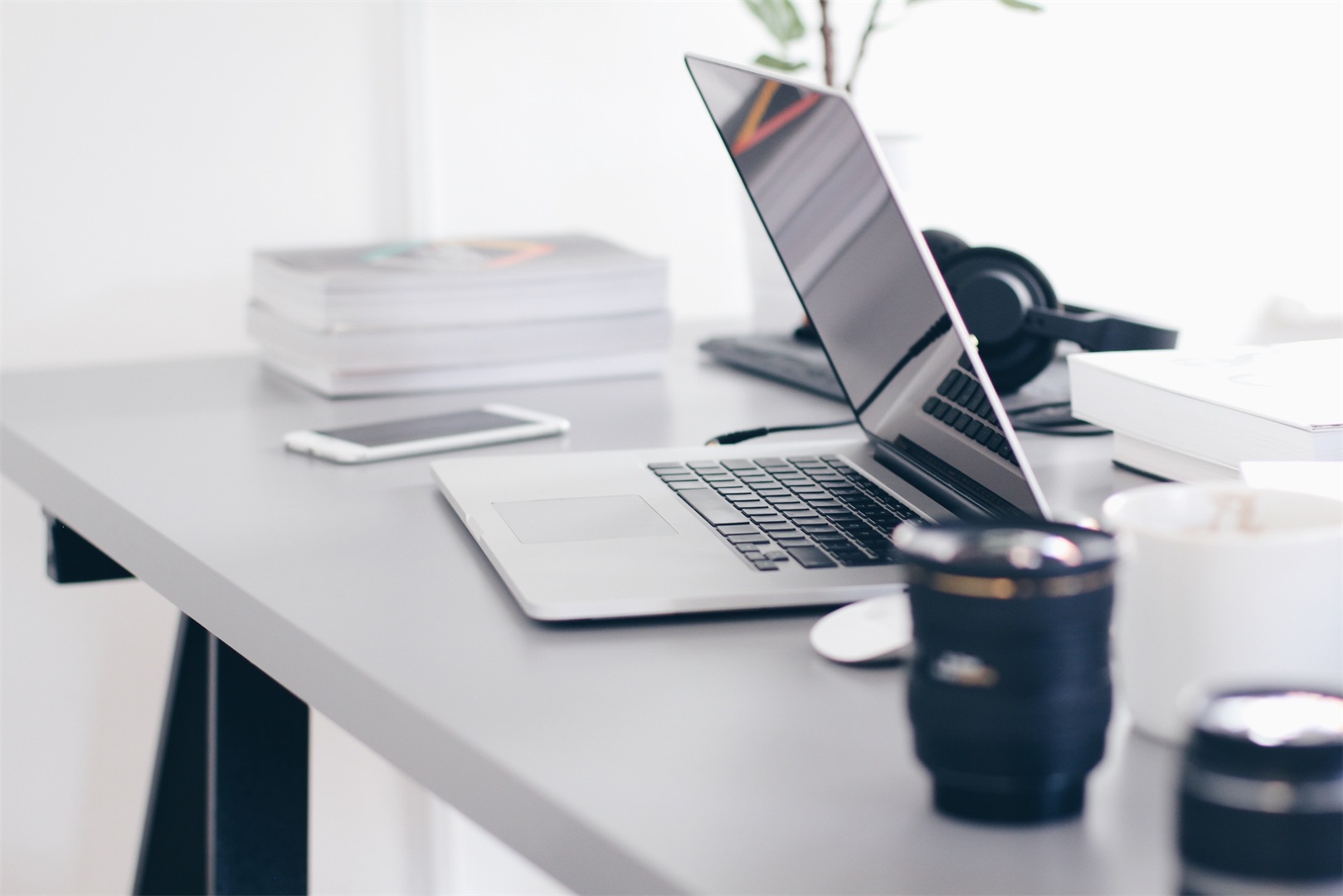 适用于述职报告 个人简介 工作总结 会议报告等
感谢您的观看指导
The user can demonstrate on a projector or computer or print the it into a film to be used in a wider field
汇报人：xiazaii
部门：设计部